Authoring Process
Stefan Meissner (Chairman Tools & Infrastructure WG)
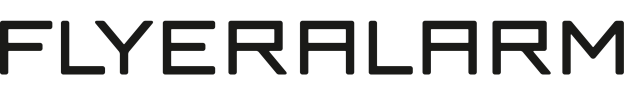 Authoring Process
Design Goal:
The Creation, Modification and Extension of CIP4 Specifications have to become Open and Transparent to Everyone
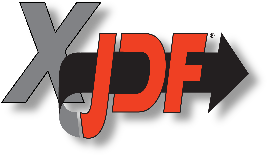 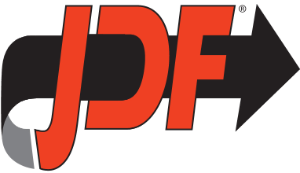 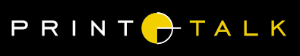 Open Industry Standards live from transparent collaboration of People all over the world.
Implemen-tation
Idea, Suggestion
Revision
Discussion
Drafting
Authoring Process
Concept Authoring
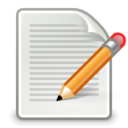 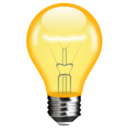 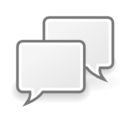 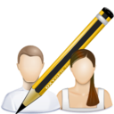 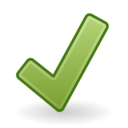 CIP4 aims to provide a simple, transparent and straight forward Authoring Process.
Authoring Framework
CIP4 has introduced Atlassian JIRA:(https://jira.cip4.org)
Open and transparent Discussions
Readable for Everyone
Feature Creation and Discussion for Visitors and Members
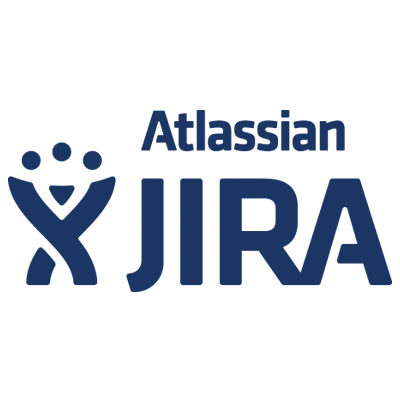 JDF:
https://jira.cip4.org/browse/JDF

XJDF:
https://jira.cip4.org/browse/XJDF

PrintTalk:
https://jira.cip4.org/browse/PTK
Atlassian JIRA is a framework which provides an open and transparent Authoring Process.
Implemen-tation
Idea, Suggestion
Discussion
Revision
Drafting
The Authoring Process
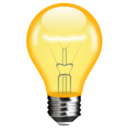 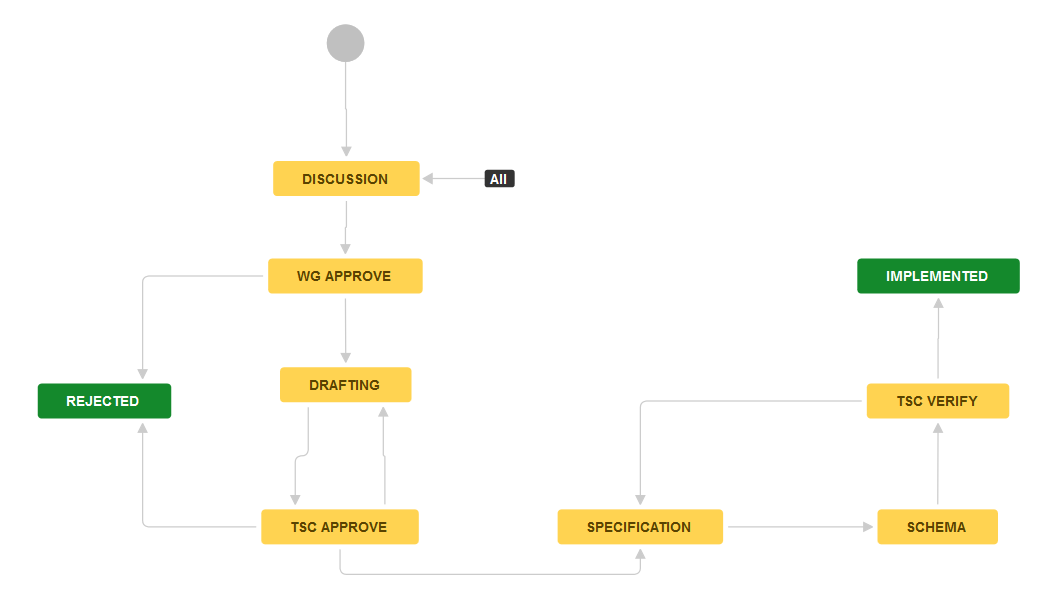 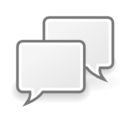 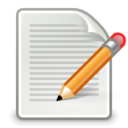 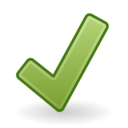 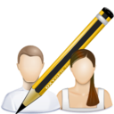 1
2
New Ideas / Suggestions
Click Create
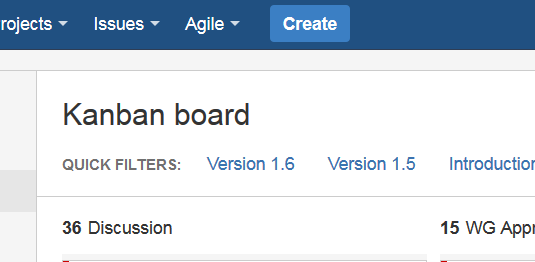 Write Issue
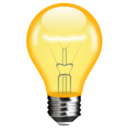 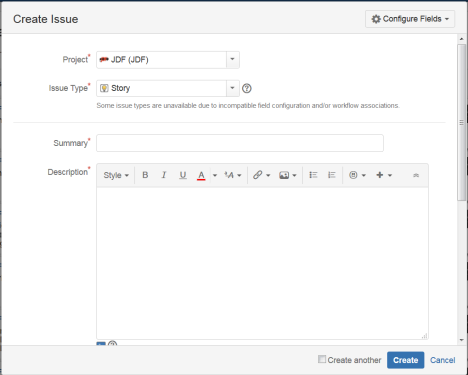 You can submit new ideas and suggestions by creating a new Issue in JIRA at any time.
Discussions
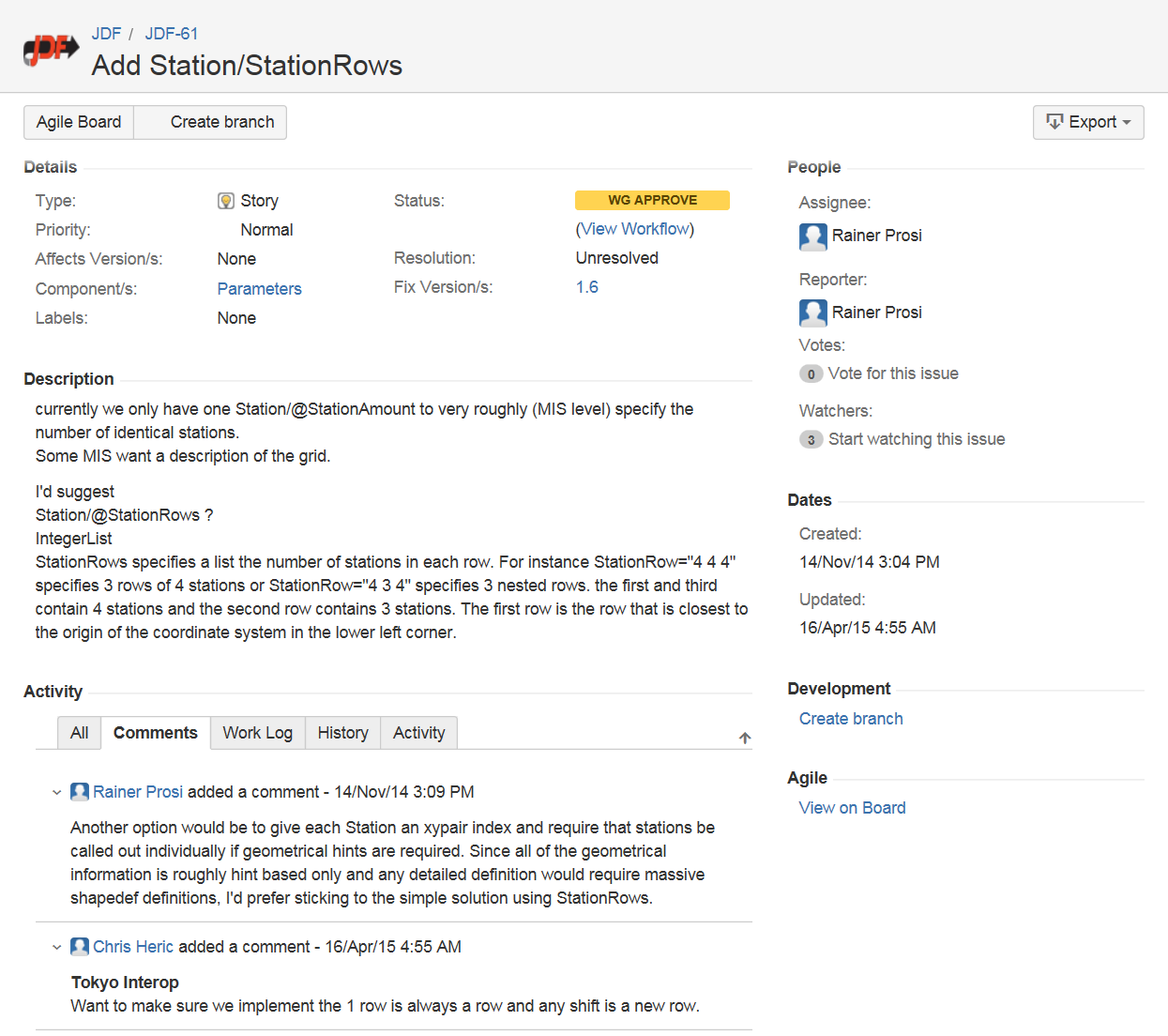 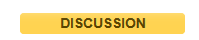 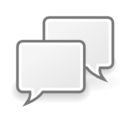 You can take part the discussions by writing comments to the individual Issues.
Workgroup Revision
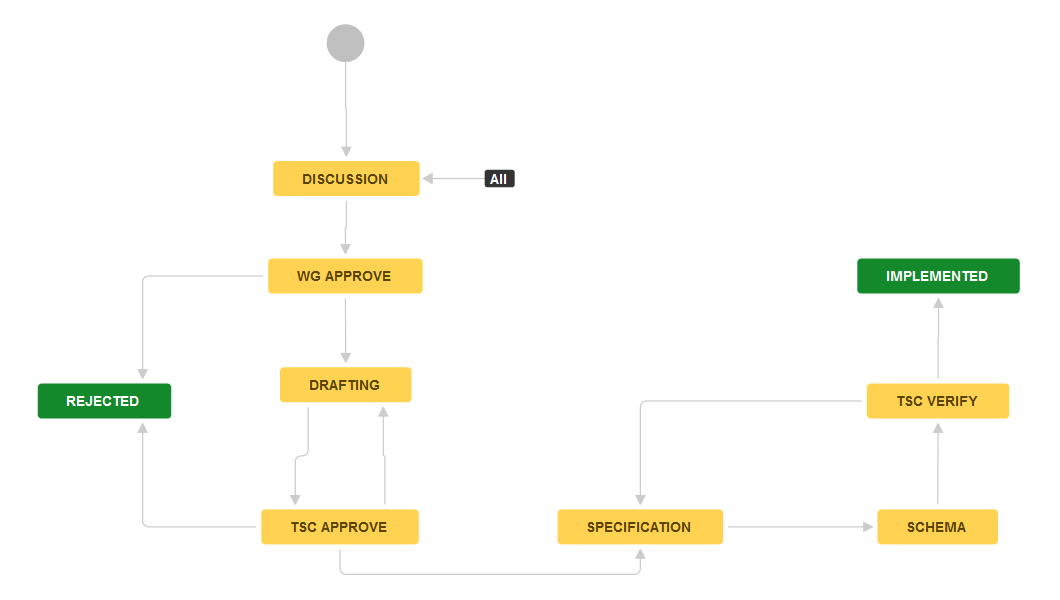 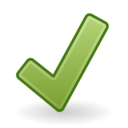 When discussion is completed, the appropriate  CIP4 Workgroup revise the issue.
Drafting
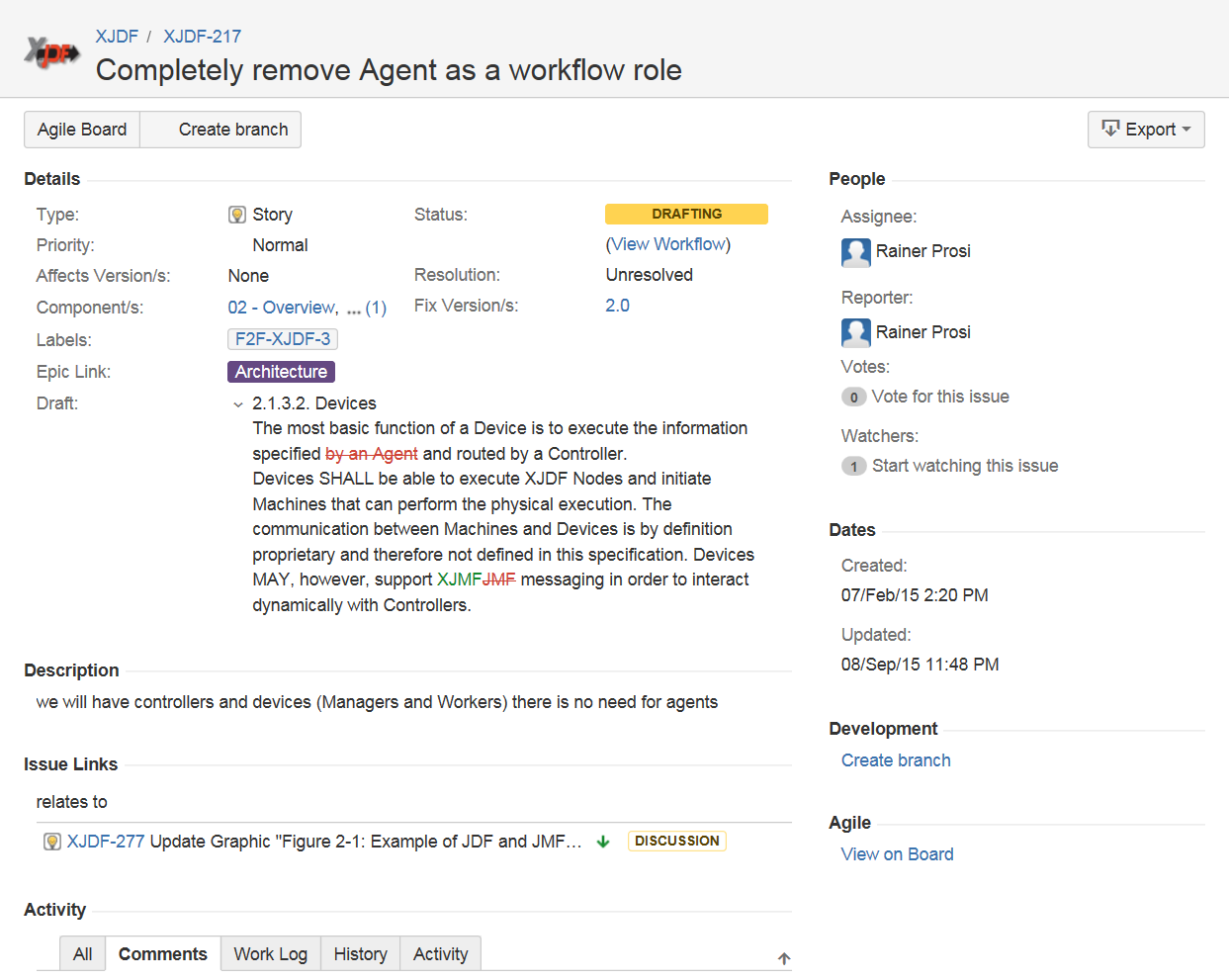 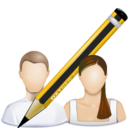 Drafting of all Specification changes needed related to the appropriate issue.
Implementation
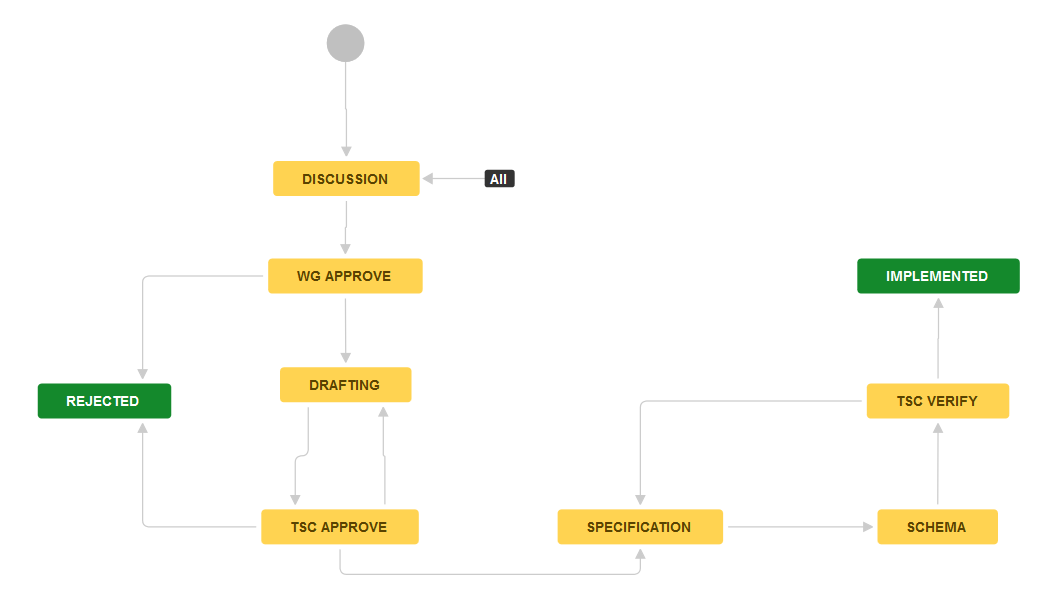 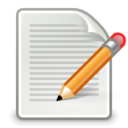 Update of the CIP4 Specification AND the Specifications XML Schema
Continuous  Builds
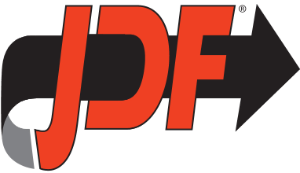 https://confluence.cip4.org/display/PUB/JDF
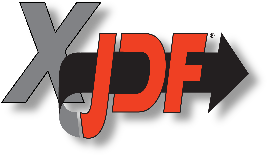 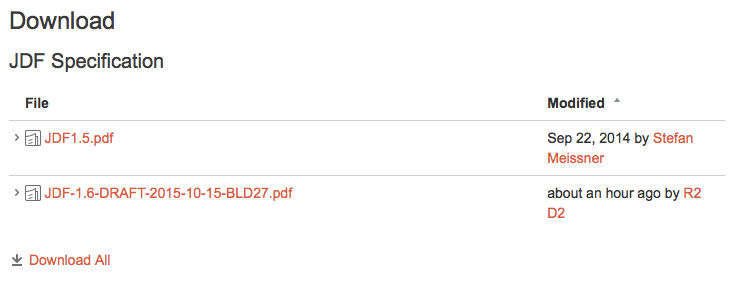 https://confluence.cip4.org/display/PUB/XJDF
You can always find the latest DARFT Version of a Spec on Confluence.
1
2
3
JIRA Tips and Tricks
Share Issue
Click „Share“-Button
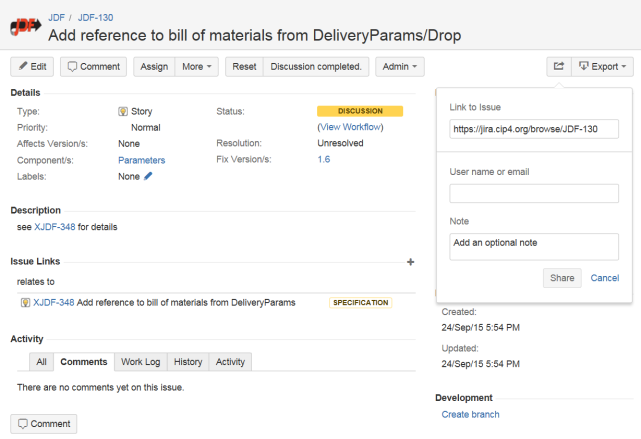 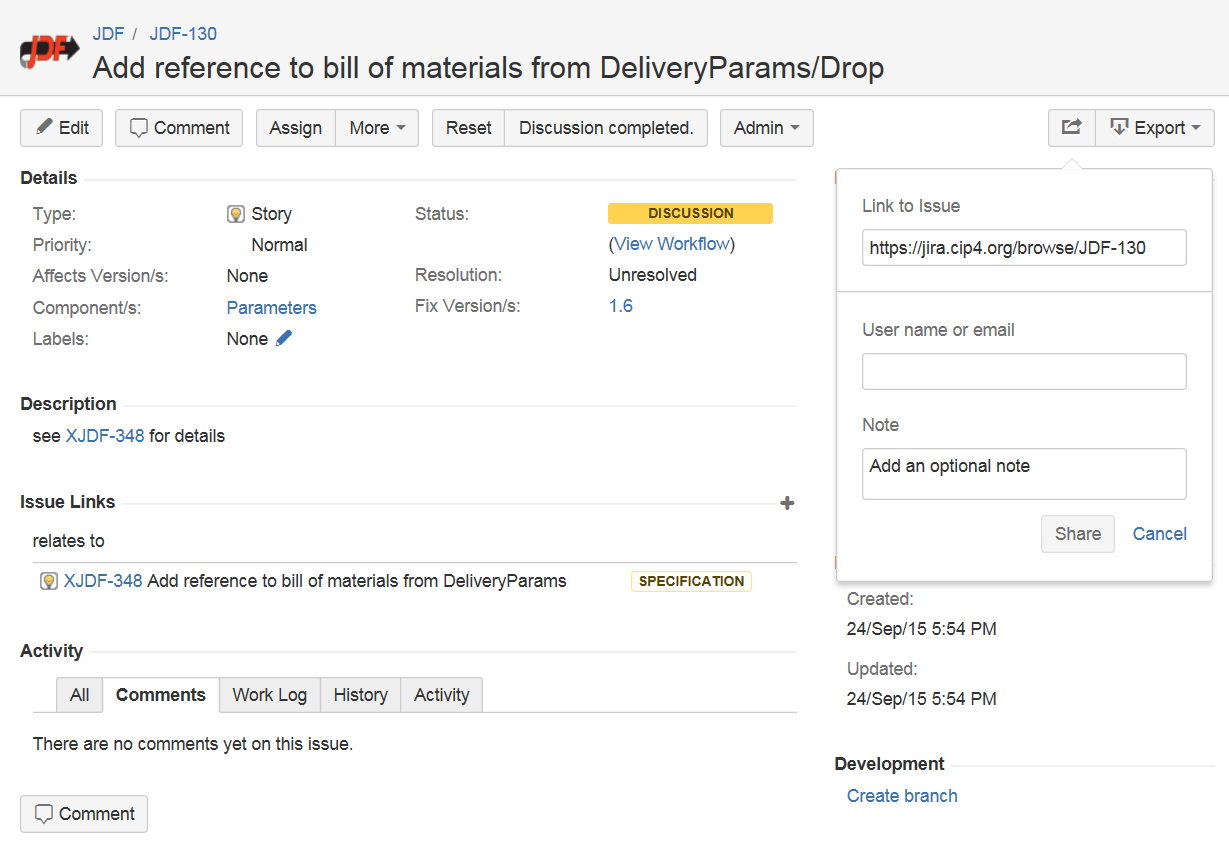 Share
Email Address
You can share each issue with any person you want per Email.
JIRA Tips and Tricks
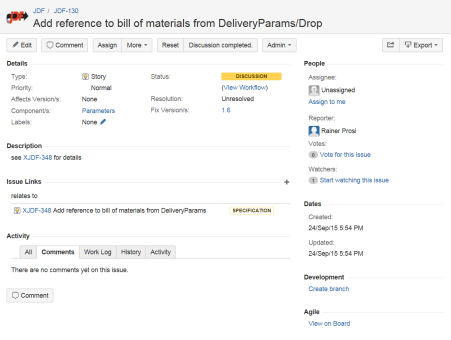 Vote for a Issue
You can raise the priority of an Issue by voting.
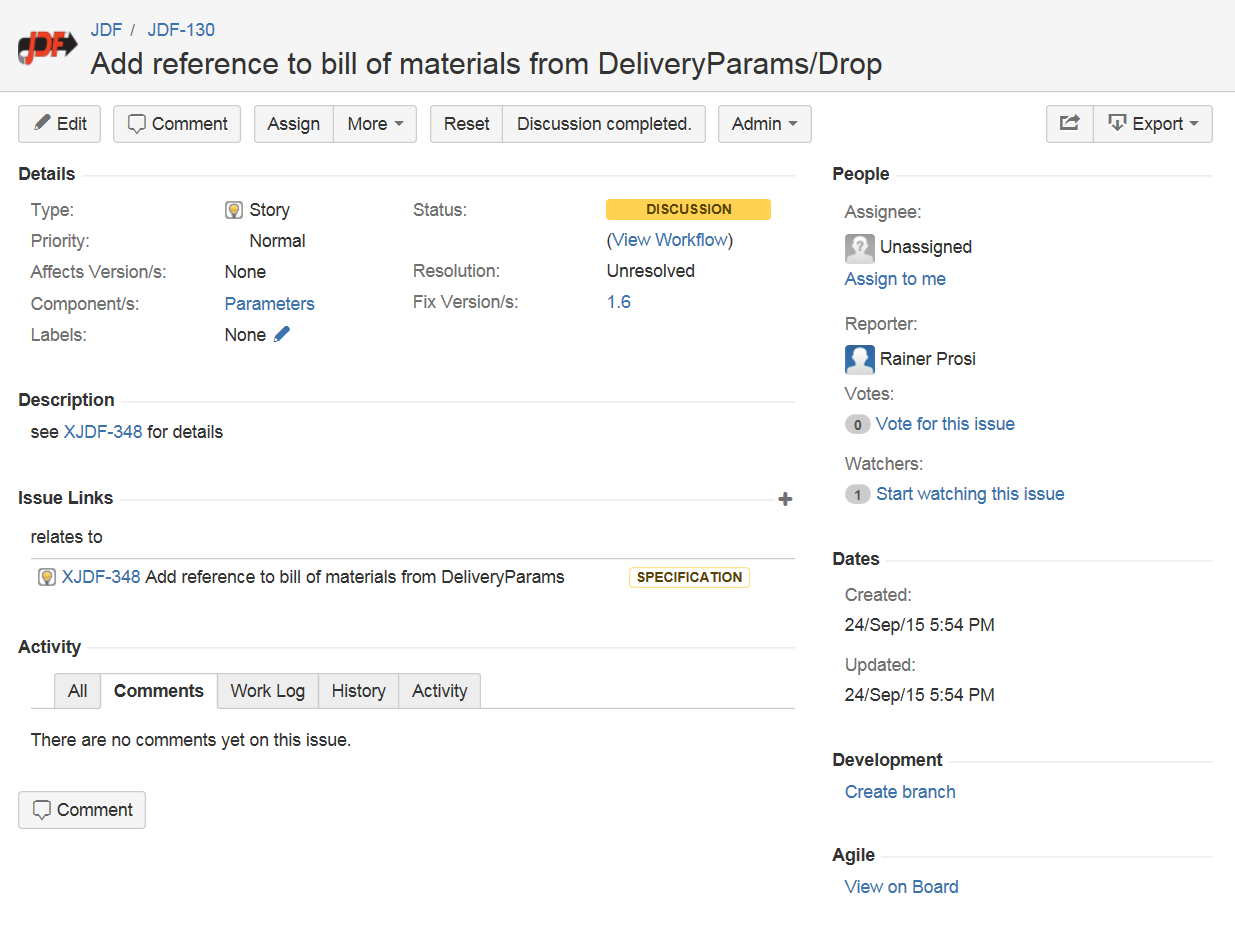 Watch / Unwatch Issue
You can subscribe or unsubscribe to all changes of an Issue by watching or unwatching.
1
2
JIRA Tips and Tricks
Adressing Peoples
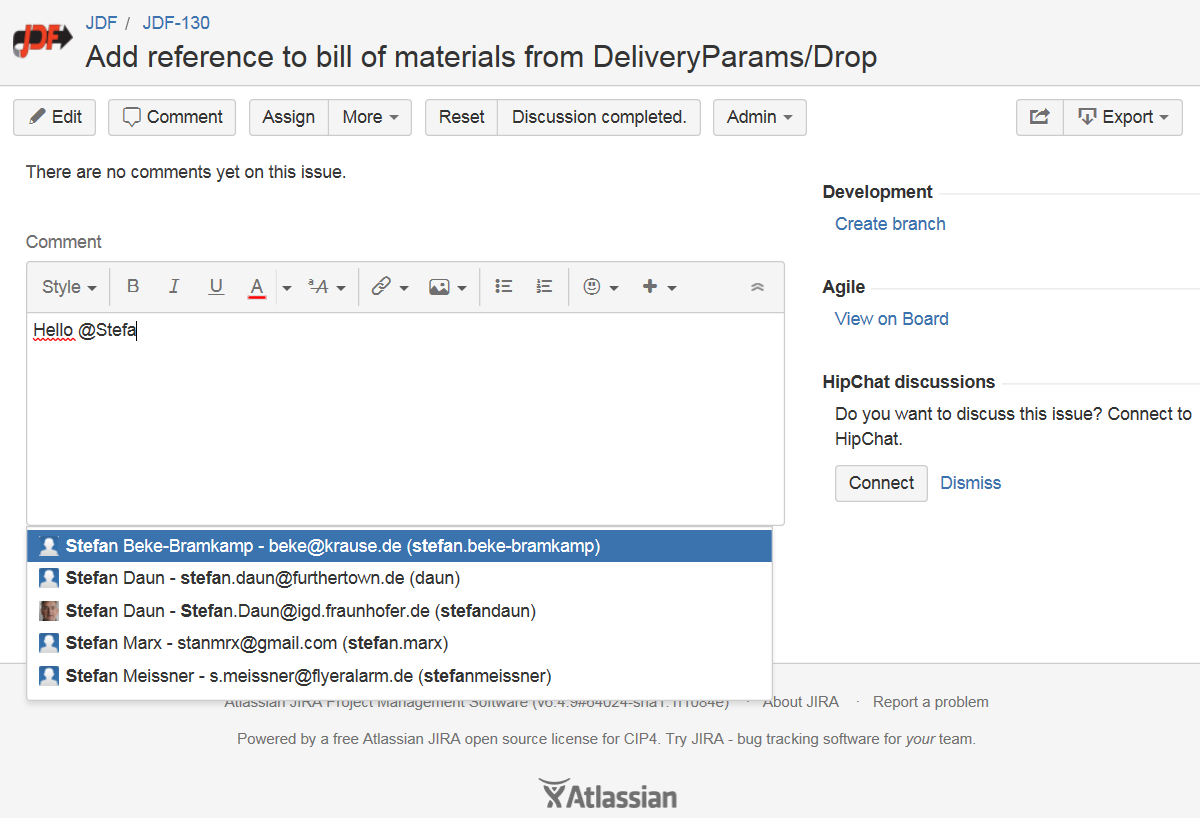 Start typing „@....“(here: „@Stefa“)
Filtered Listboxof Users
You can address CIP4 Members and Visitors directly at any point by typing “@” plus the appropriate Name (here: “Stefa”). When start typing, a listbox appears where you can find a filtered list of users.